Project
«My favourite clothes»
Bibikova Ksenia2017
I have not got many clothes but there are my favourite. If I go to school I put on a uniform: school sundress or skirt, blouse and shoes.
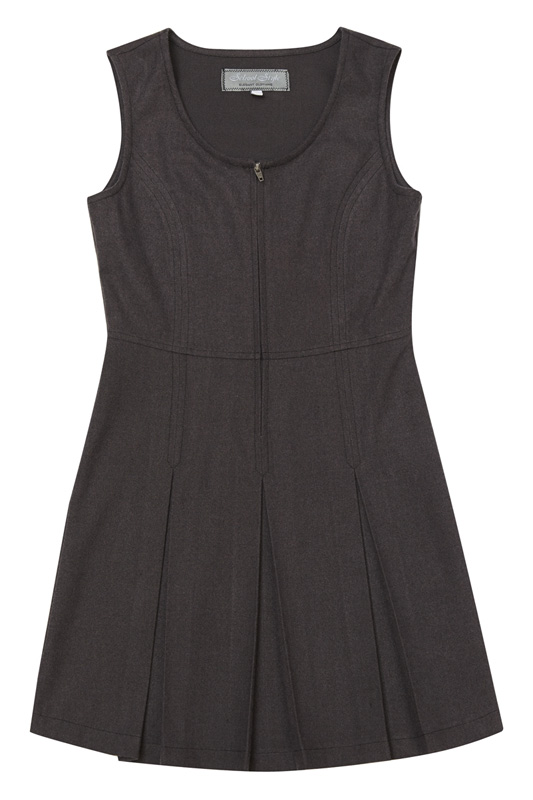 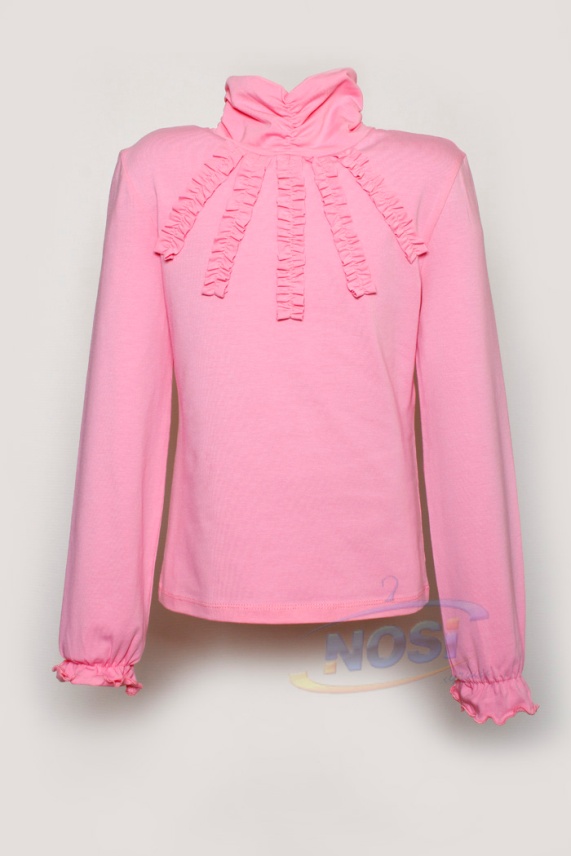 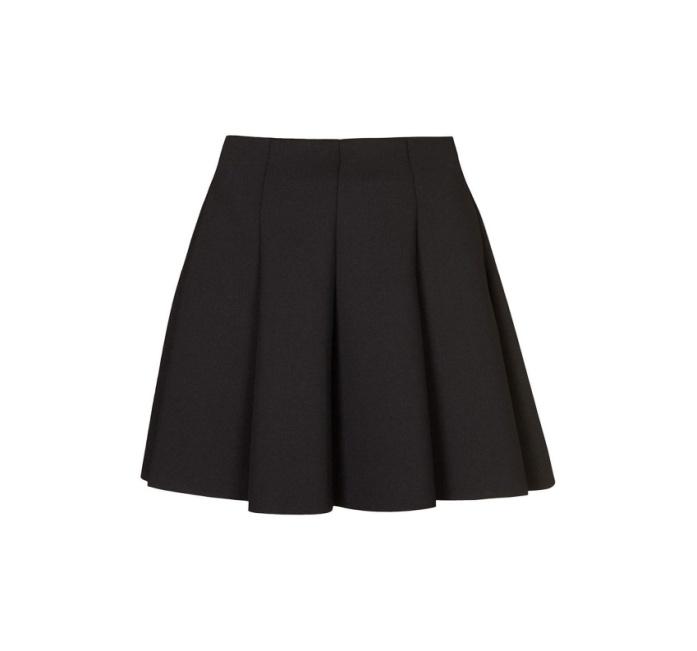 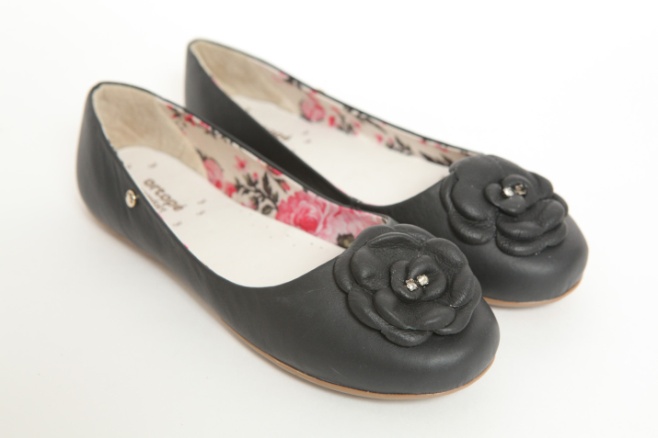 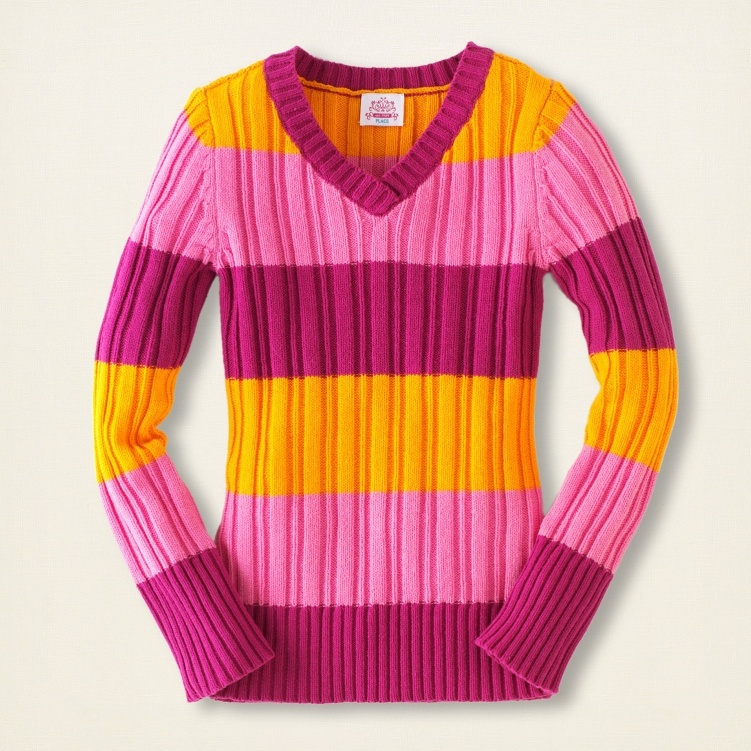 I wear jeans, sweater and trainers when I go for a walk.
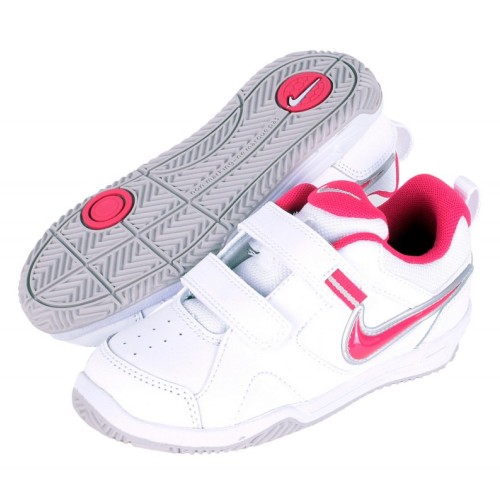 At home I wear  a T-shirt and shorts.
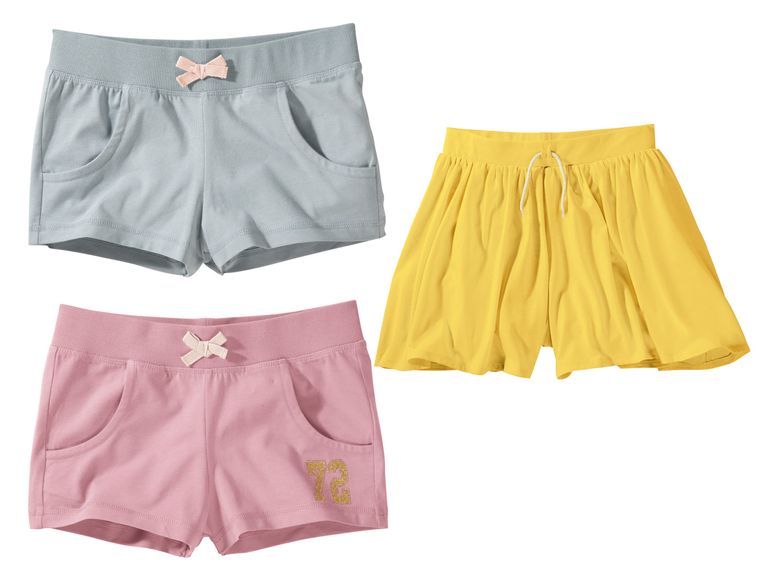 At the party I can put on jeans, T-shirt and boots
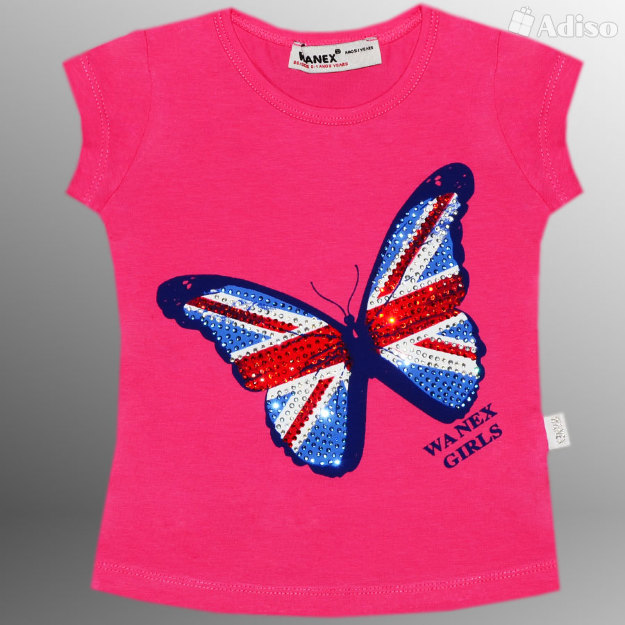 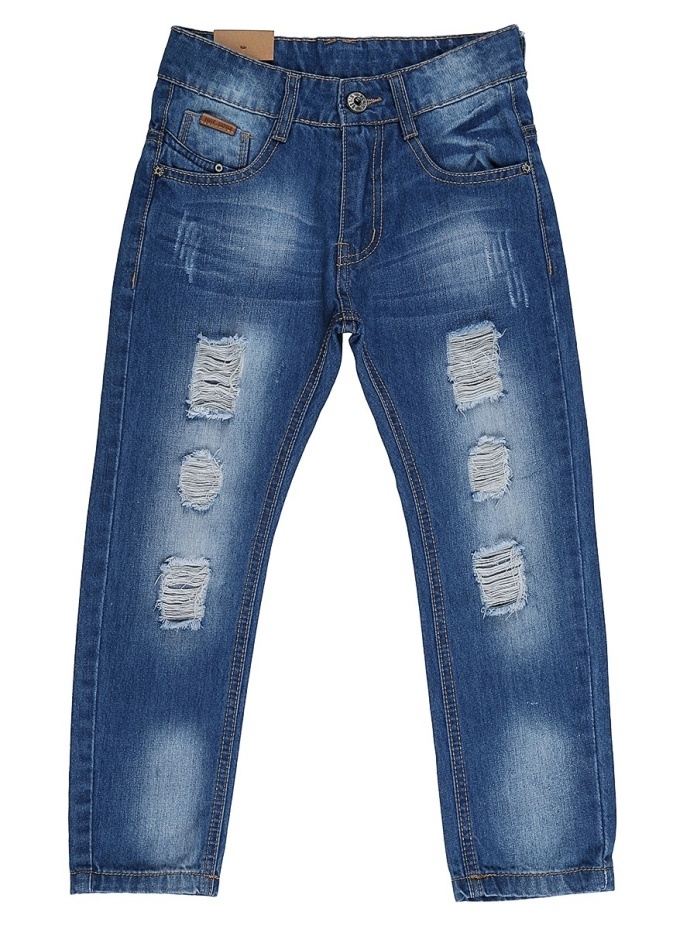 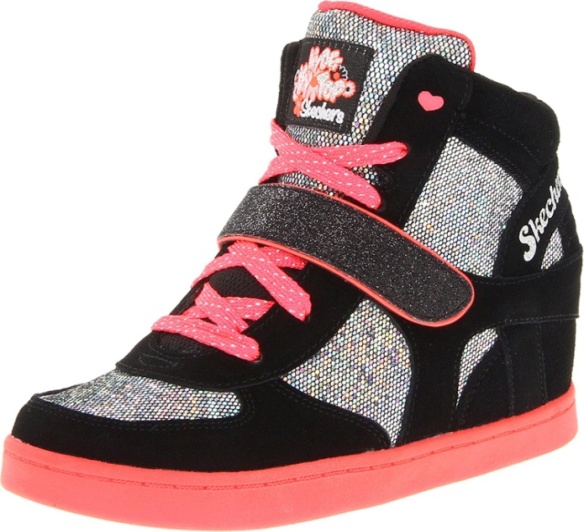 or a beautiful dress and shoes.
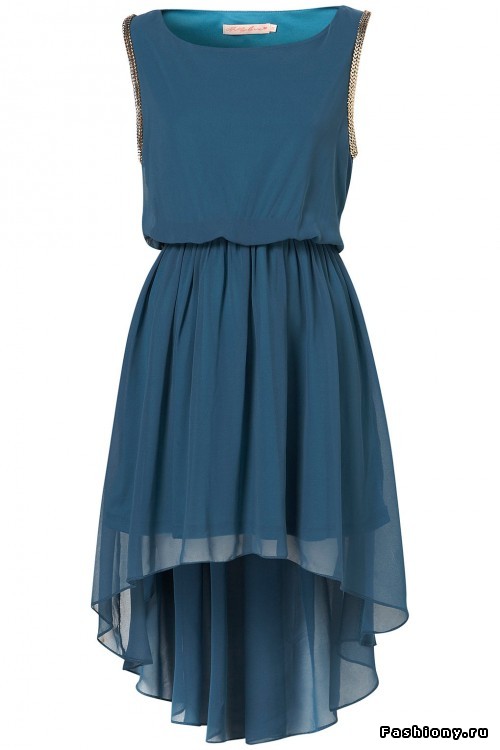 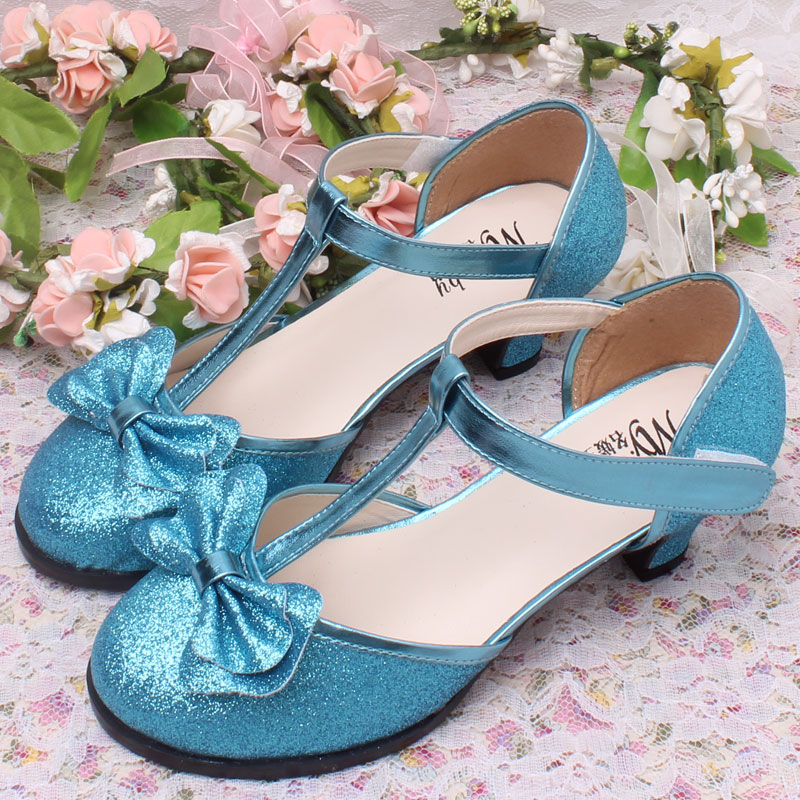 I think clothes must be clean and comfortable. I like wearing smart things.
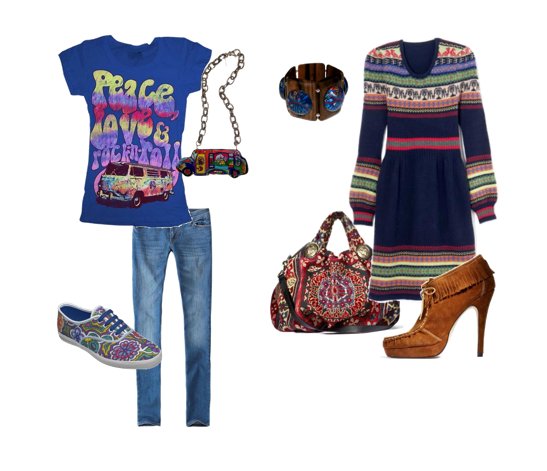 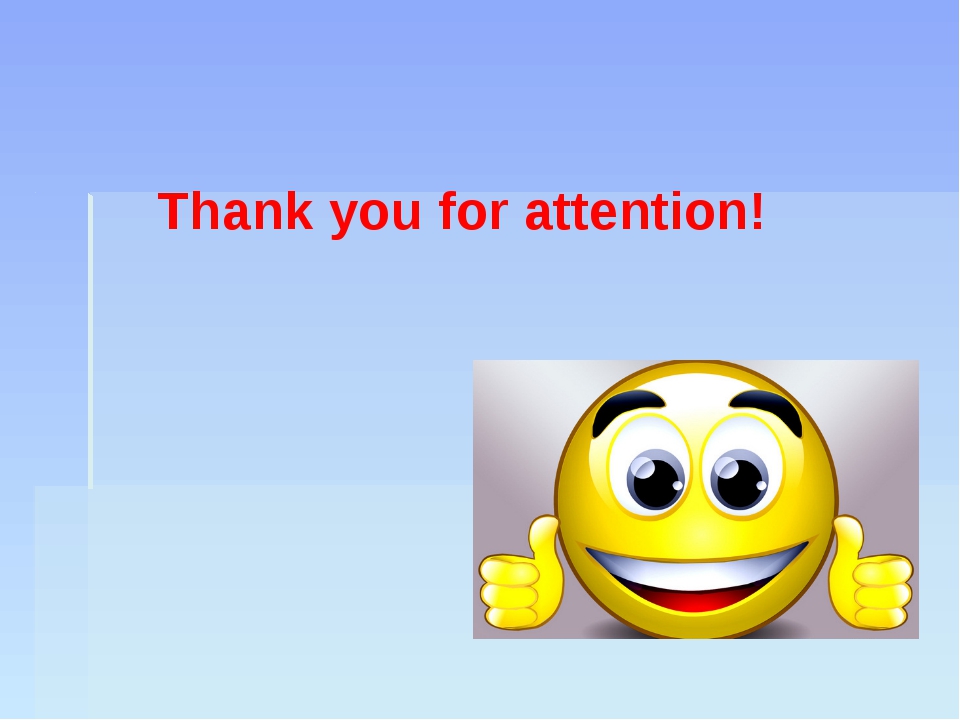